আজকের শ্রেণি কক্ষে  সবাইকে স্বাগতম
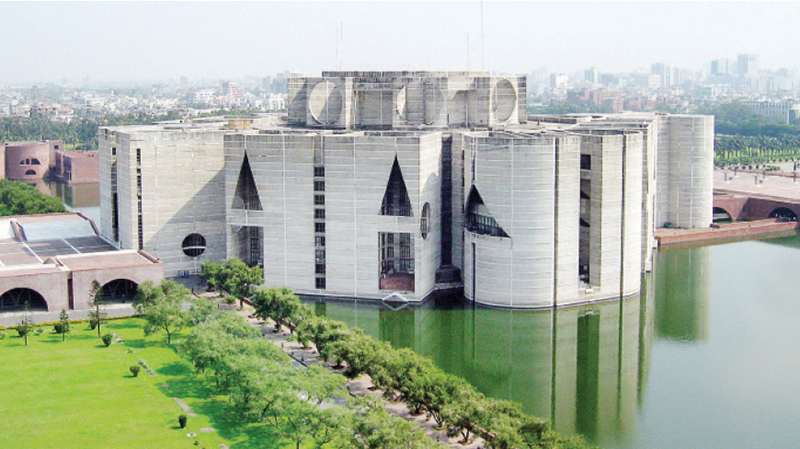 পরিচিতি
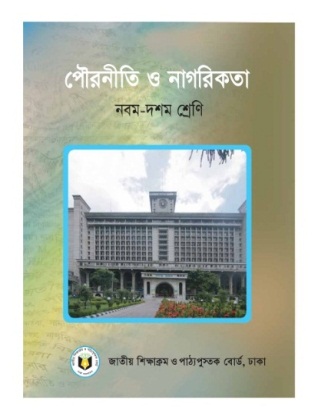 শিক্ষক 
মোঃ আলাউদ্দিন 
সহকারী শিক্ষক 
পাগলা সরকারি হাইস্কুল এন্ড কলেজ
দক্ষিন শুনামগঞ্জ,সুনামগঞ্জ । 
মোবাইলঃ০১৭৬৫৭৪০৩৯৫।
পাঠ 
শ্রেণিঃনবম-দশম
বিষয়ঃপৌরনীতি ও নাগরিকতা 
অধ্যায়ঃষষ্ঠ
পাঠঃপ্রধানমন্ত্রী
নিচের ছবিটি  লক্ষ্য কর ......
এই ছবিটি কিসের বলতে পার?
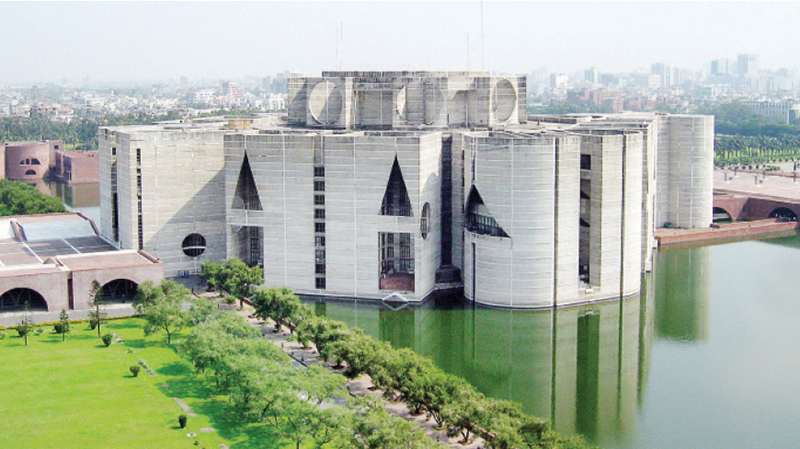 বাংলাদেশের জাতীয় সংসদ
বলতো,বাংলাদেশে কোন ধরনের সরকার ব্যবস্থা বিদ্যমান ?
বাংলাদেশে সংসদীয় সরকার ব্যবস্থা বিদ্যমান।
সংসদীয় সরকার ব্যবস্থায় সরকার প্রধান কে ?
প্রধানমন্ত্রীর
আজকের পাঠ
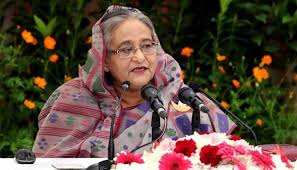 প্রধানমন্ত্রী
শিখনফল
এই পাঠ শেষে শিক্ষার্থীরা ....... 
১। প্রধানমন্ত্রী মন্ত্রী পরিষদের কী তা বলতে পারবে। 
২। প্রধানমন্ত্রীর নিয়োগ প্রক্রিয়া ব্যাখ্যা করতে পারবে ।
৩।  প্রধানমন্ত্রীর ক্ষমতা ও কার্যাবলী বর্ণনা করতে পারবে।
প্রধানমন্ত্রী নিয়োগ প্রক্রিয়া ......
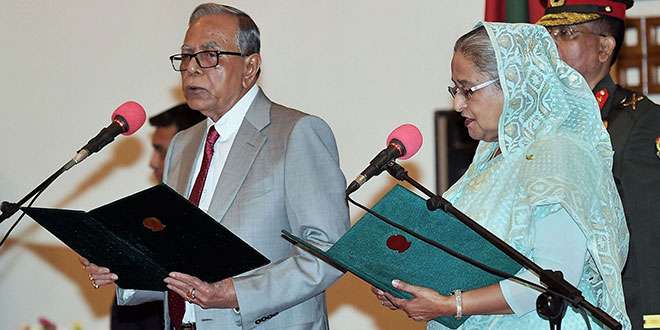 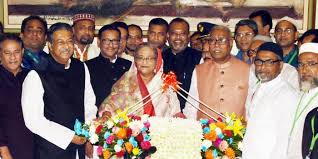 জাতীয় সংসদের সংখ্যাগরিষ্ঠ দলের নেতাকে রাষ্ট্রপতি প্রধানমন্ত্রী হিসেবে নিগোগ দেন।সংসদে কোন দল সংখ্যাগরিষ্ঠতা না পেলে রাষ্ট্রপতি তার বিচার-বিবেচনায় এমন একজনকে প্রধানমন্ত্রী হিসেবে নিয়োগ দেবেন,যিনি জাতীয় সংসদের সংখ্যাগরিষ্ঠ সমর্থন লাভে সমর্থ হবেন।নিয়োগ লাভের পর প্রধানমন্ত্রী রাষ্ট্রপতির কাছে শপথ গ্রহন করেন।
একক কাজ
প্রধানমন্ত্রীকে সরকারের স্তম্ভ বলা হয় কেন?
প্রধানমন্ত্রীর ক্ষমতা ও কাজ.........
প্রধানমন্ত্রীর নির্দেশ অনুসারে
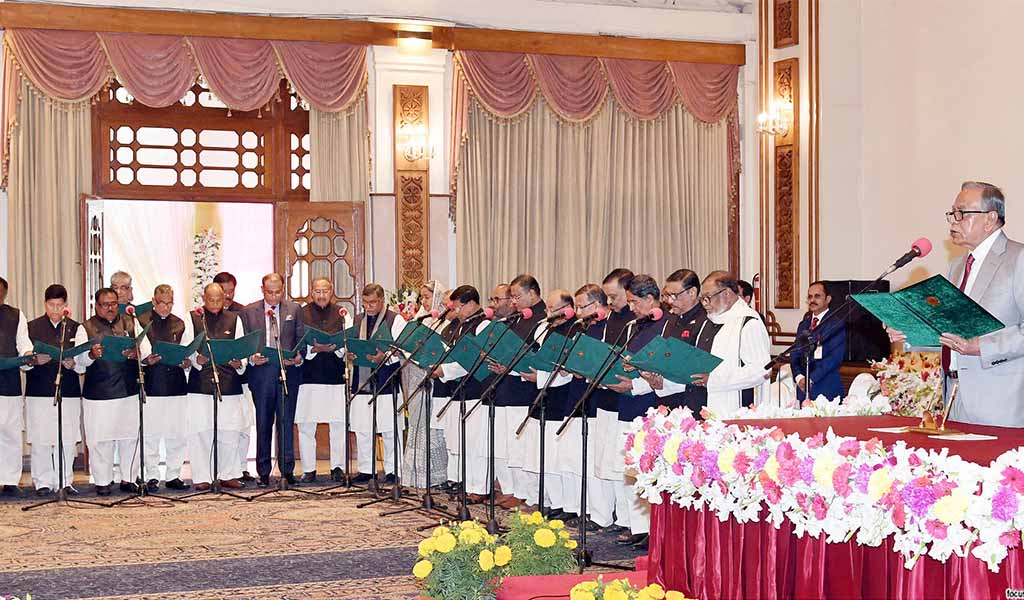 রাষ্ট্রপতি মন্ত্রীদের নিয়োগ দেন।
রাষ্ট্রের উচ্চপদস্থ কর্মকর্তা নিয়োগ দেন।
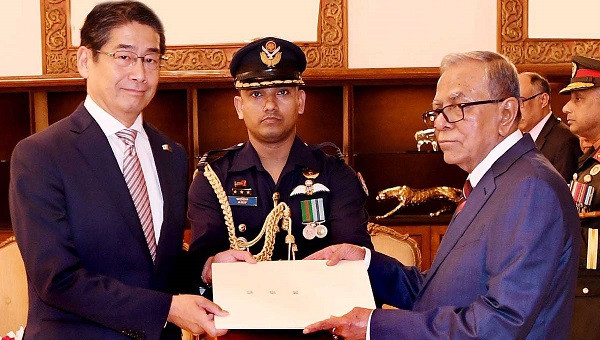 বিদেশে রাষ্ট্রদূত নিয়োগ দেন ।
প্রধানমন্ত্রীর ক্ষমতা ও কাজ..........
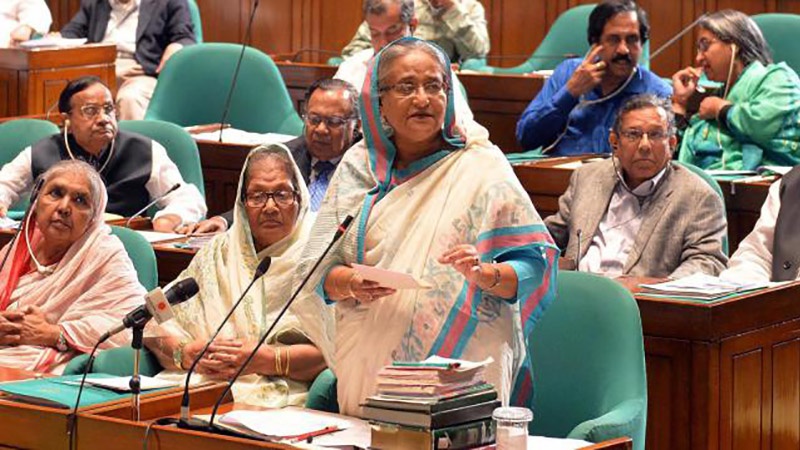 প্রধানমন্ত্রী মন্ত্রী পরিষদের প্রধান।
সংসদ আহ্বান,  স্থগিত বা ভেঙ্গে দিতে রাষ্ট্রপতিকে পরামর্শ দেন ।
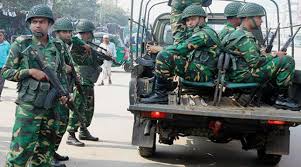 দেশের জরুরি অবস্থা যেকোন সিদ্ধান্ত নিতে পারে।
প্রধানমন্ত্রীর ক্ষমতা ও কাজ.........
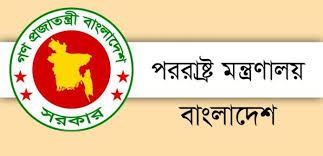 পররাষ্ট্র বিষয়ে তিনি গুরুত্বপূর্ণ ভূমিকা রাখে।
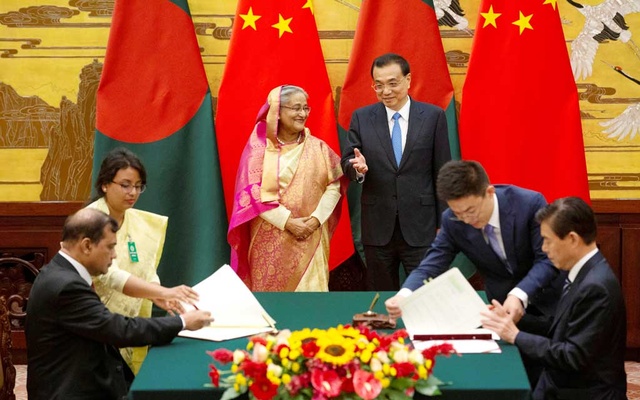 প্রধানমন্ত্রীর অনুমতি ছাড়া কোন আন্তর্জাতিক চুক্তি সম্পাদিত হয় না ।
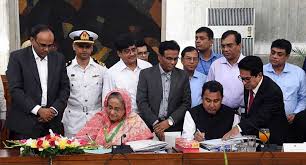 প্রধানমন্ত্রীর পরামর্শে অর্থমন্ত্রী জাতীয় বাজেট পেশ করেন।
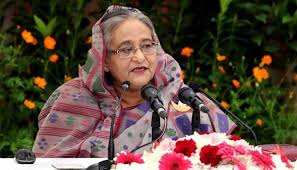 প্রধানমন্ত্রী জাতীয় স্বার্থের রক্ষক। জাতীয় সার্থে তিনি ভিবিন্ন সময়ে বক্তৃতা ও
বিবৃতি মাধ্যমে জনগনকে
রাষ্ট্রীয় কুর্মসুচি সম্পর্কে অবহিত করেন।
জোড়ায় কাজ
১। প্রধানমন্ত্রীর দুটি গুরুত্বপুর্ণ কার্যাবলি  ব্যাখ্যা কর।
দলগত কাজ
প্রধানমন্ত্রীর ক্ষমতা ও কার্যাবলির প্রধান ক্ষেত্রগুলো নিচের ছকে লিখ।
মূল্যায়ন
১।সংসদীয় সরকার ব্যবস্থায় সরকারের প্রধান কে ?
২।প্রধানমন্ত্রীর মেয়াদ কত বছর ? 
৩।সংসদে সংখ্যাগরিষ্টতা বলতে কি বুঝ ?
৪।প্রধানমন্ত্রীকে নিয়োগ দেন কে ?
বাড়ির কাজ
১। সংসদীয় সরকার ব্যবস্থায় প্রধানমন্ত্রীকে কেন রাষ্ট্রের শাসনব্যবস্থার মধ্যমনি বলা হয় তা খাতায় লিখে আনবে।
সবাইকে ধন্যবাদ
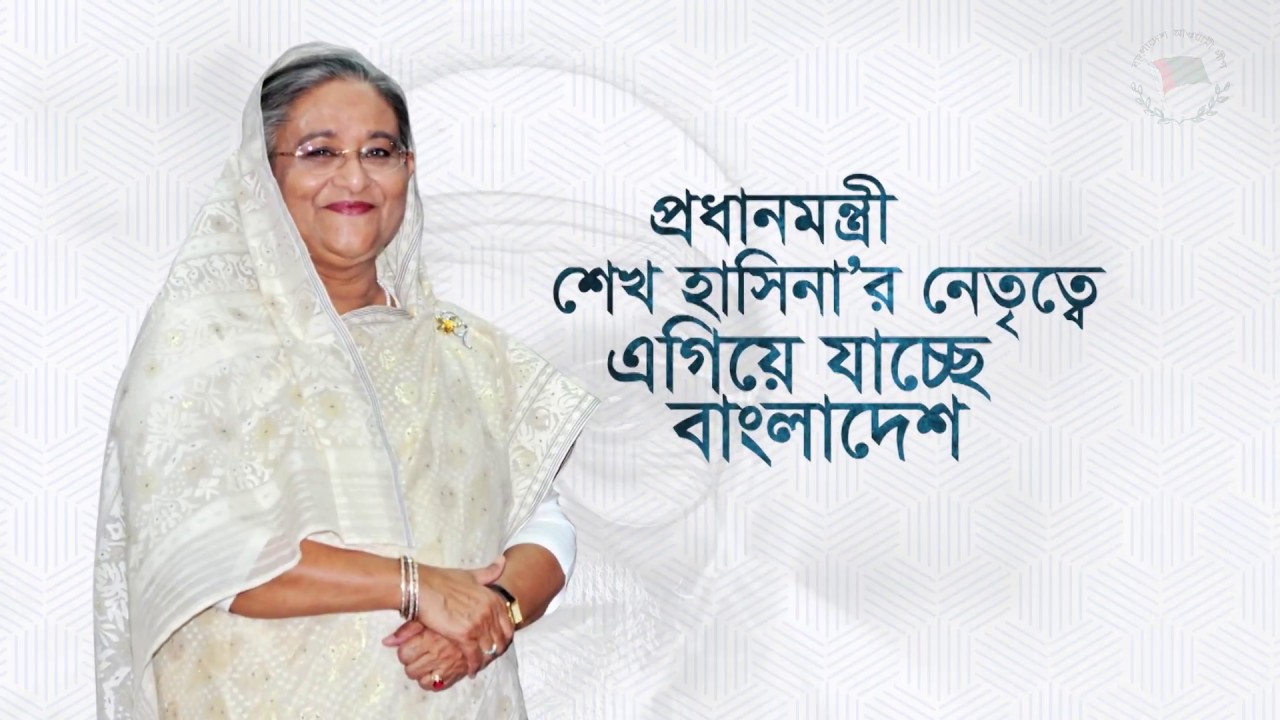